Glycan Oxford nomenclature cheat sheet
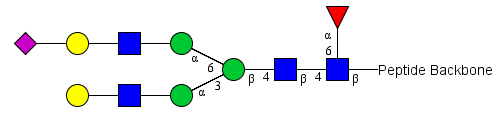 Read the glycan from backbone to reducing end
FA2G2S1
Fucose (F)

Galactose (G)

Glucose

Mannose (M)

N-acetyl galactosamine (GN)

N-acetyl glucosamine aka GlcNAc (A)

Sialic acid (S)
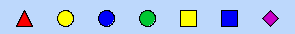 1 core fucose
1 sialic acid
2 galactose
2 antenna
starting with GlcNAc
This is the “trimannosyl core.” It is assumed, not denoted, as it is common to all N-glycans
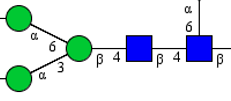 Note:
1
Structures and masses by Glyco Workbench. Oxford nomenclature used to denote glycans.
I am monitoring these 13 glycans. 

Here they are shown on IgG1: EEQYNSTYR. These are 13 precursor masses I monitor. 
They can also be on IgG2, 3, and 4. 

IgG2/3 can share a sequence: EEQFNSTFR.  Some IgG3 also has a sequence of EEQYNSTFR.  IgG4 has a sequence of EEQFNSTYR, which has the same mass as some IgG3.  To answer my particular questions, I don’t care or need to do the fragmentation to distinguish these, so I monitor 3 “buckets”:  IgG1, IgG2/3, IgG3/4. For my current experiment’s samples, I know IgG4 is very low, and so is the IgG4-like type of IgG3, so I really just monitor IgG1 and IgG2/3. 

Using the special ions approach, I only need to create 4 special ions, because no matter what the glycan is, they all contain the Y1, and the fucosylated ones all contain the Y1+F as well as the Y1.  So the 4 special ions are:  
-Y1 and the Y1+F for IgG1 peptide backbone
-Y1 and the Y1+F for IgG2/3 peptide backbone
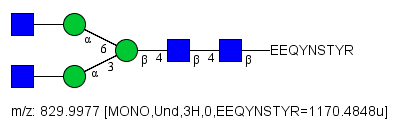 A2
FA2
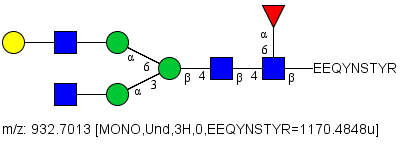 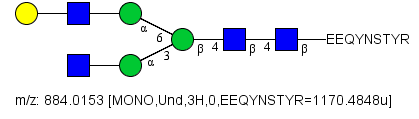 A2G1
FA2G1
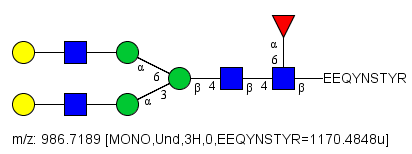 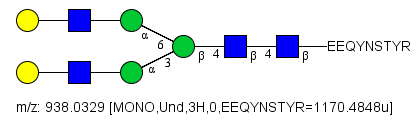 A2G2
FA2G2
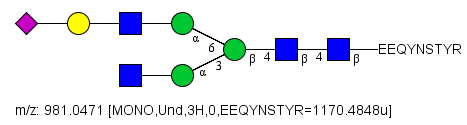 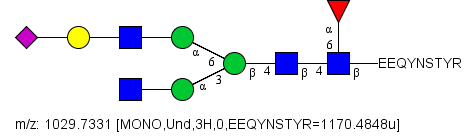 A2G1S1
FA2G1S1
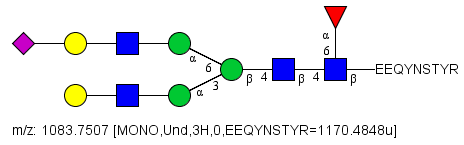 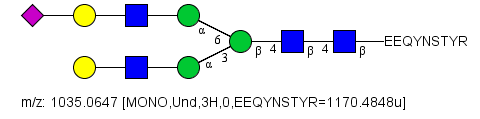 A2G2S1
FA2G2S1
Y1 for IgG1
m/z = 1392, +1
Y1 for IgG2/3
m/z = 1360, +1
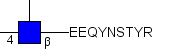 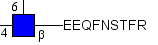 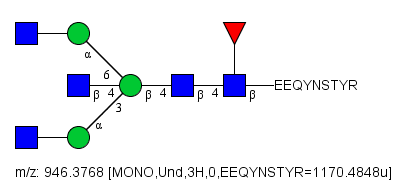 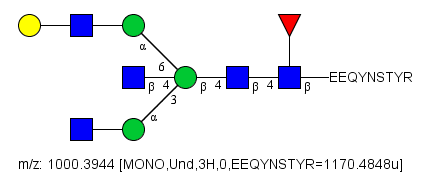 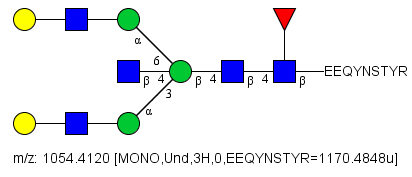 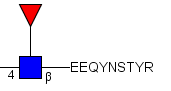 Y1+F for IgG1
m/z = 1538, +1
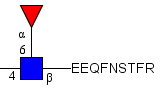 Y1+F for IgG2/3
m/z = 1538, +1
FA2Bi (as in bisecting)
FA2BiG2
FA2BiG1
Skyline document—showing only FA2, FA2G1, and FA2G2 for now.
FA2 can be on IgG1: EEQYNSTYR (to generate the Y1 and the Y1+F specific to IgG1)

FA2 can be on IgG2/3: EEQFNSTFR (to generate the Y1 and the Y1+F specific to IgG2/3).

Those same special ions are detected when different glycans (like FA2G1 or FA2G2) are present on the peptides, because the Y1 and Y1+F ions are the same no matter what the glycan is.  Only the peptide backbone would change the mass, and I’m only monitoring 2 different peptide backbones.